Les leçons apprises par les pays - Couverture des zones / communautés difficiles à atteindre
Mali
Dr Aïssata Koné, Directrice PNLP Mali
Préparé pour la réunion de l'Alliance CPS 2023 - Conakry, Guinée
Plan de la présentation
Principaux résultats de la CPS 2022

Situation sociale et sécuritaire

Principales populations d’accès difficiles pendant les campagnes CPS 

Principales stratégies pour atteindre les populations difficiles d’accès

Défis  

Perspectives 

Conclusion
Informations sommaires pour 2022 et plans pour les campagnes 2023
Carte du pays montrant les districts de mise en œuvre de la CPS
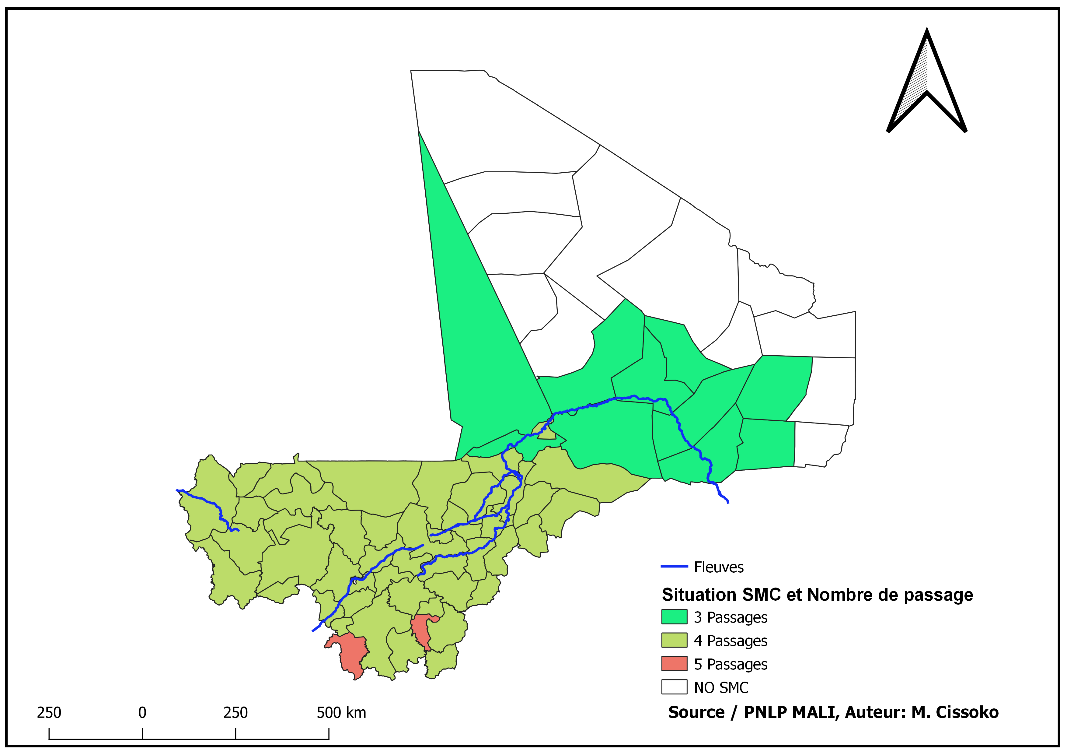 Carte 2022 (couverte)
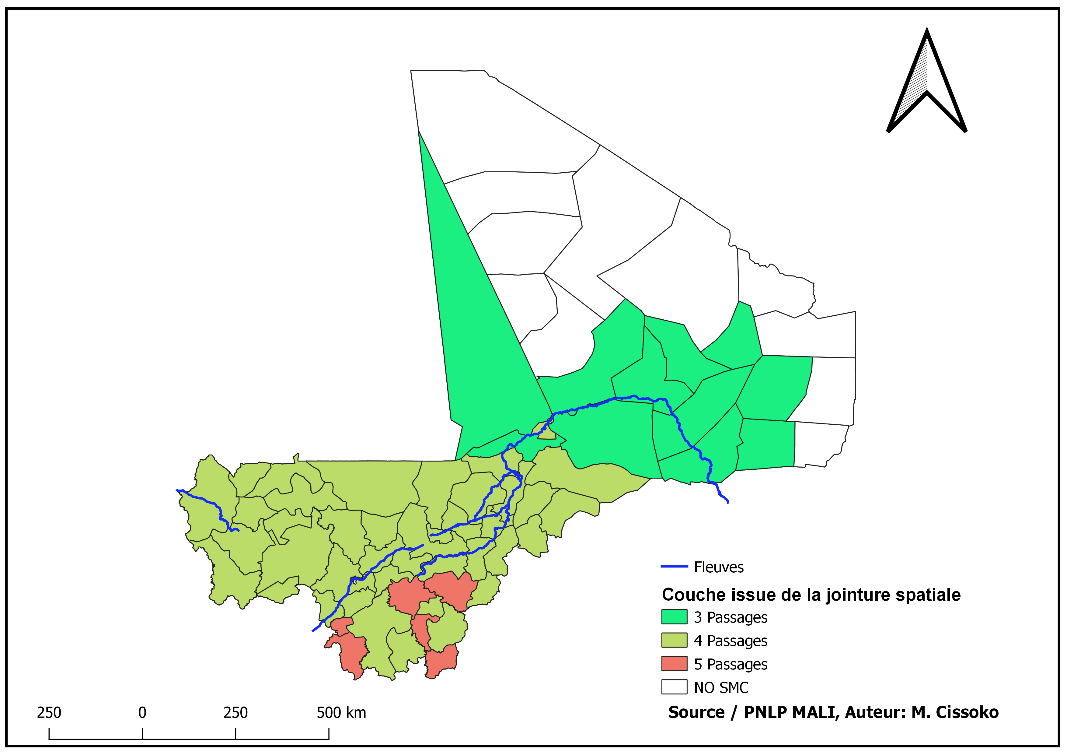 Cibler les populations difficiles à atteindre
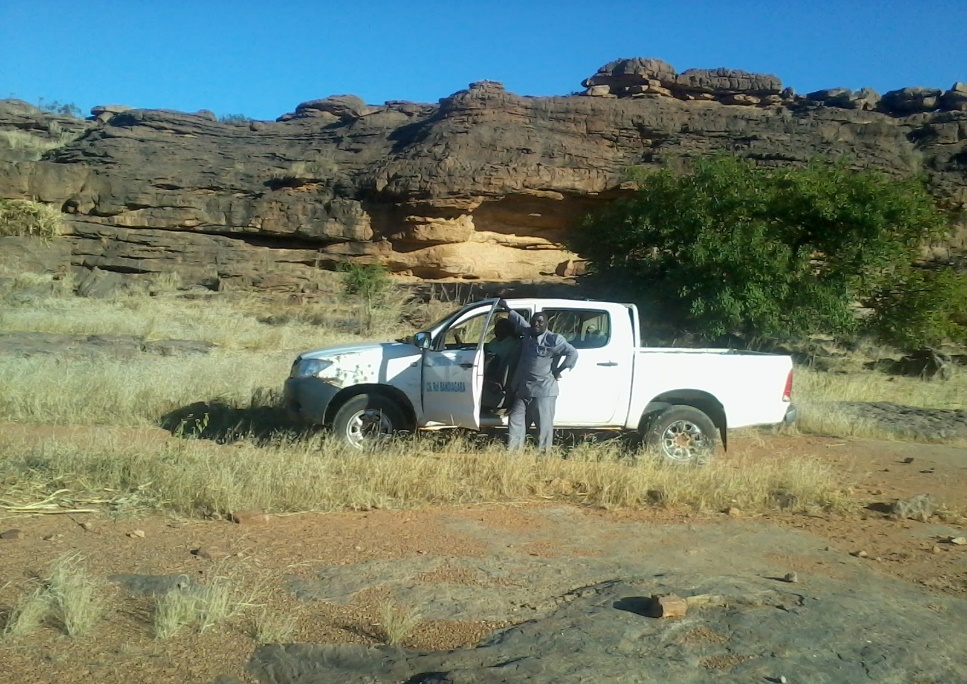 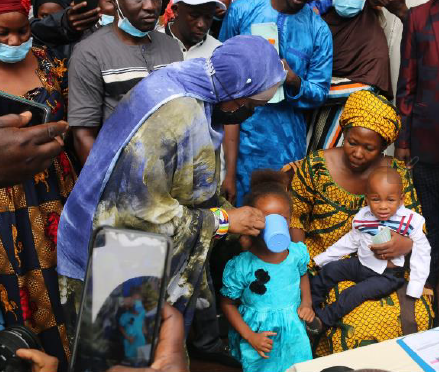 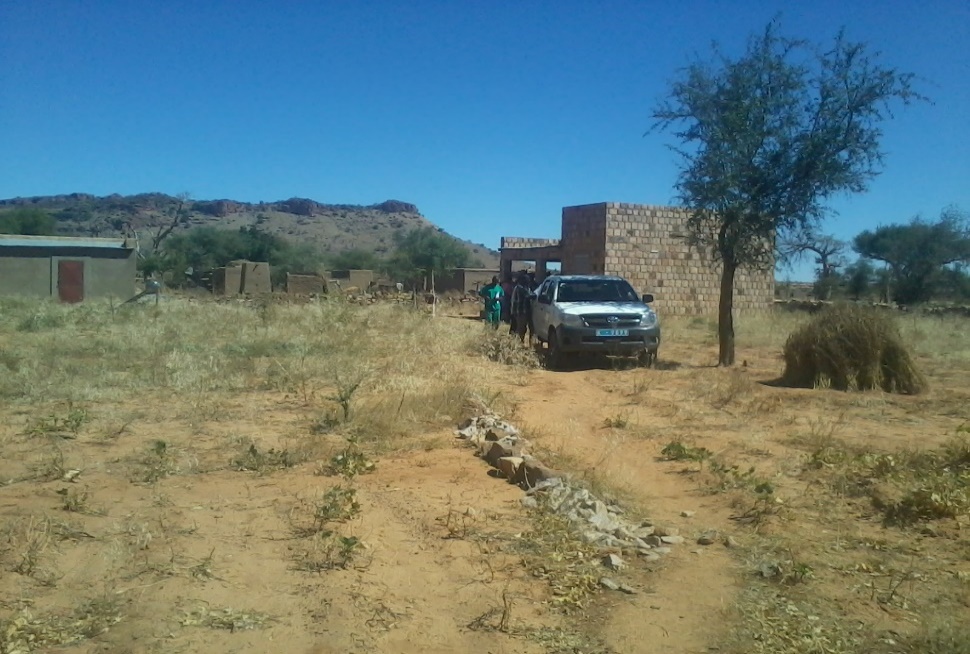 Situation sociale et sécuritaire du Mali
Ensemble des régions du pays sont partiellement ou totalement affectées par la crise sécuritaire (44 districts sanitaires sur les 75 sont affectés par la crise sécuritaires)

Près de 11 064 816 personnes vivent dans ces districts sanitaires affectés par la crise sécuritaire pour une cible CPS de 2 212 963 enfants de 3 à 59 mois

Août 2022, le pays comptait 422 620 personnes déplacées internes

A cette situation d’insécurité s’est ajoutée depuis 2020, crise sanitaire due à la pandémie à COVID-19
Principales populations d’accès difficiles
Zones de conflits armée ou occupé par les groupes armés : refus des campagnes de masse  

Zones d’orpaillage : population mobile et non maitrisée

Zones inondées 

Zones nomades avec longue distance 

Mauvais état des routes avec difficultés d’accès
Principaux enseignements tirés / innovation en 2022 : atteindre les populations difficiles d’accès
Principaux enseignements tirés / innovation en 2022 : atteindre les populations difficiles d’accès
Principaux enseignements tirés / innovation en 2022 : atteindre les populations difficiles d’accès
Principaux enseignements tirés / innovation en 2022 : atteindre les populations difficiles d’accès
Quels sont les défis que vous avez dû relever ? 
 
 Disponibilité des intrants dans les zones d’accès difficiles

Atteinte des cibles dans les zones d’accès  difficiles et les populations déplacées internes
Principaux enseignements tirés / innovation en 2022 : atteindre les populations difficiles d’accès
Que feriez-vous différemment à l'avenir ?  


Planifier des équipes d’administration pour les zones orpaillages

Renforcer le rôle des mobilisateurs de proximité en les impliquant dans le suivi de l’administration des doses SPAQ.
Conclusion
Malgré les difficultés dans la mise en œuvre de la campagne CPS dans les populations d’accès difficile les acteurs ont developpé des initiatives locales pour atteindre les résultats escomptés.
Merci.
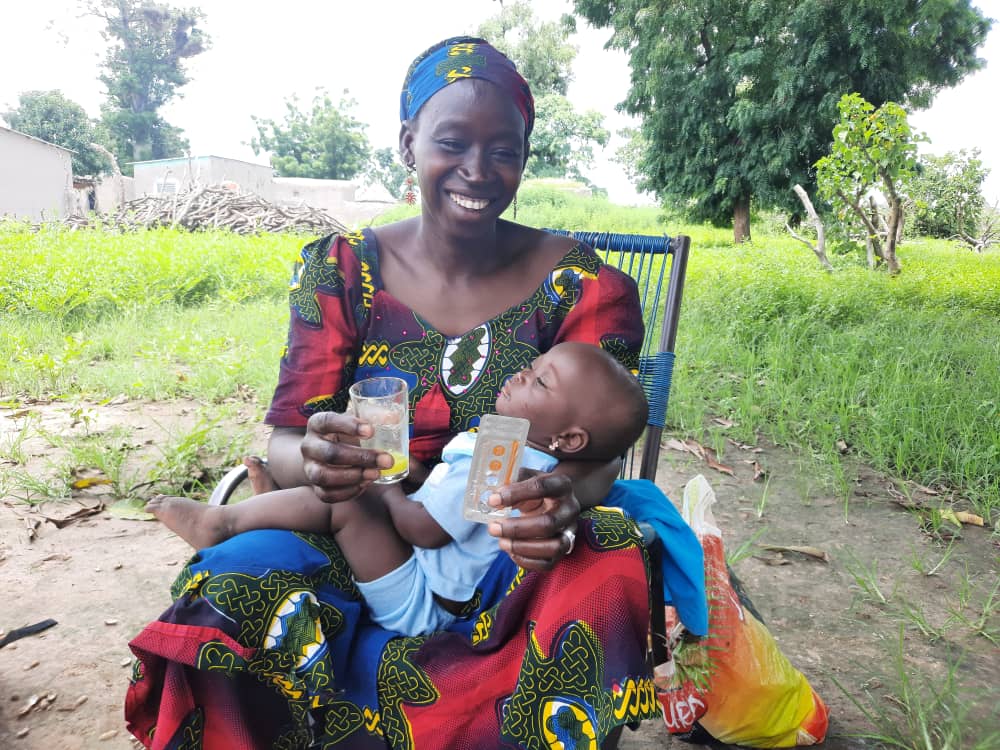 Crédit image : PMI/Impact Malaria